«Множество и мы»
ЭЛЕКТИВНЫЙ КУРС  ДЛЯ 9 КЛАССОВ
Автор : учитель математики 
Хабирова Зульфия Габдулловна
«Множество есть многое,мыслимое как единое целое»
Георг Кантор (1845-1918 гг.)
Цель

установить связь с окружающей действительностью, расширить кругозор учащихся, увязав разделы алгебры, геометрии, реальными объектами окружающей действительности. 


Задачи курса:
1.Суммировать знания, уточнить и обобщить известные представления о теории множеств.
2.Сформировать у учащихся:
- навыки применения общих методов рассуждений, выработку творческого подхода к решению задач;
- навыки применения терминологий и символики теории множеств;
- умение читать предложения, записанные на языке теории множеств, используя  различные  средства русского и математического языка; 
- навыки использования геометрических изображений, на прямых, на плоскостях,  диаграммах  Эйлера-Венна.
Содержание  программы.
Множества. 
Способы задания множеств.
Операции над множества 
                    -ПОДМНОЖЕСТВА 
                    -ПЕРЕСЕЧЕНИЕ МНОЖЕСТВ                -ОБЪЕДИНЕНИЕ МНОЖЕСТВ
ПРИМЕНЕНИЕ ТЕОРИИ МНОЖЕСТВ ПРИ РЕШЕНИИ   
                              -УРАВНЕНИЙ
                                 - НЕРАВЕНСТВ
                                 -СИСТЕМ УРАВНЕНИЙ И НЕРАВЕНСТВ
Числовые множества
N  - множество натуральных чисел;
 Z  - множество целых чисел;
 Q -  множество рациональных чисел;
 I   -  множество иррациональных чисел;
 R -  множество действительных чисел.
Множество чисел, кратных 7 -    7; 14; 21; 28; 35; 42; и т.д.
Множество квадратов натуральных чисел - 
       1; 4; 9; 16; 25; 36; 49; и т.д.
Множество простых чисел, принадлежащих промежутку  (25;43) -      29; 31; 37; 41
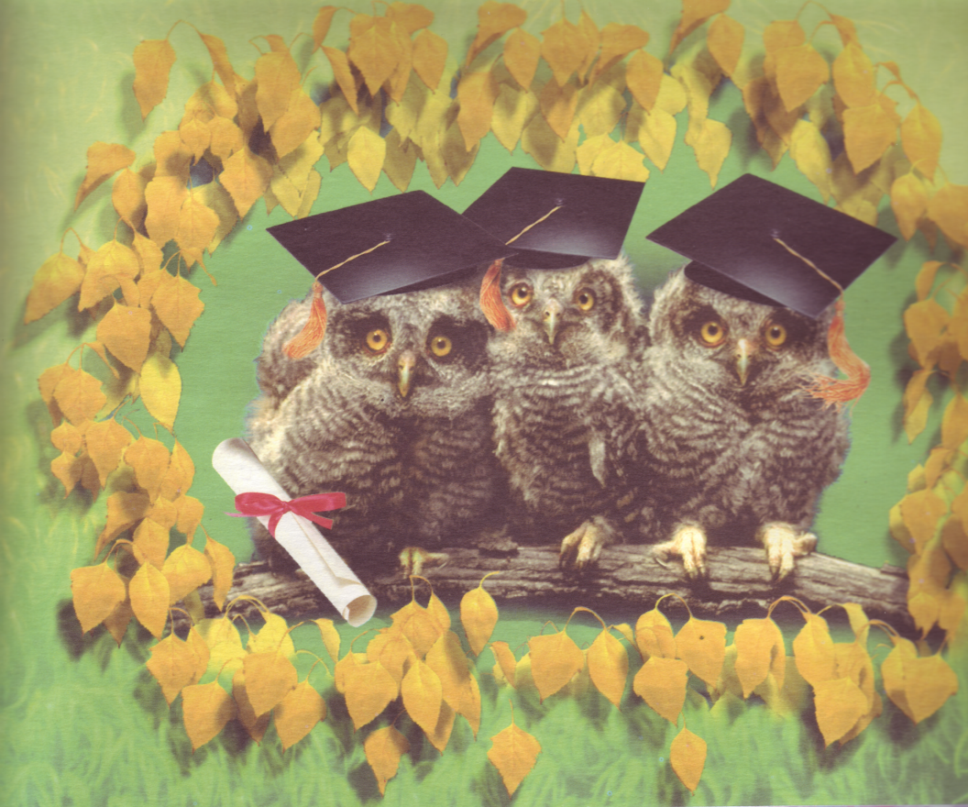 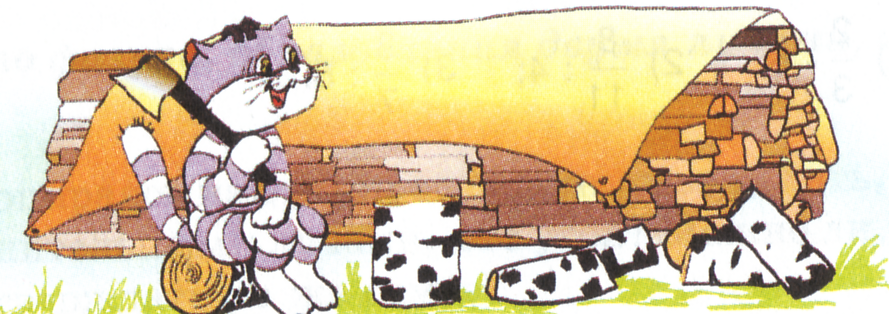 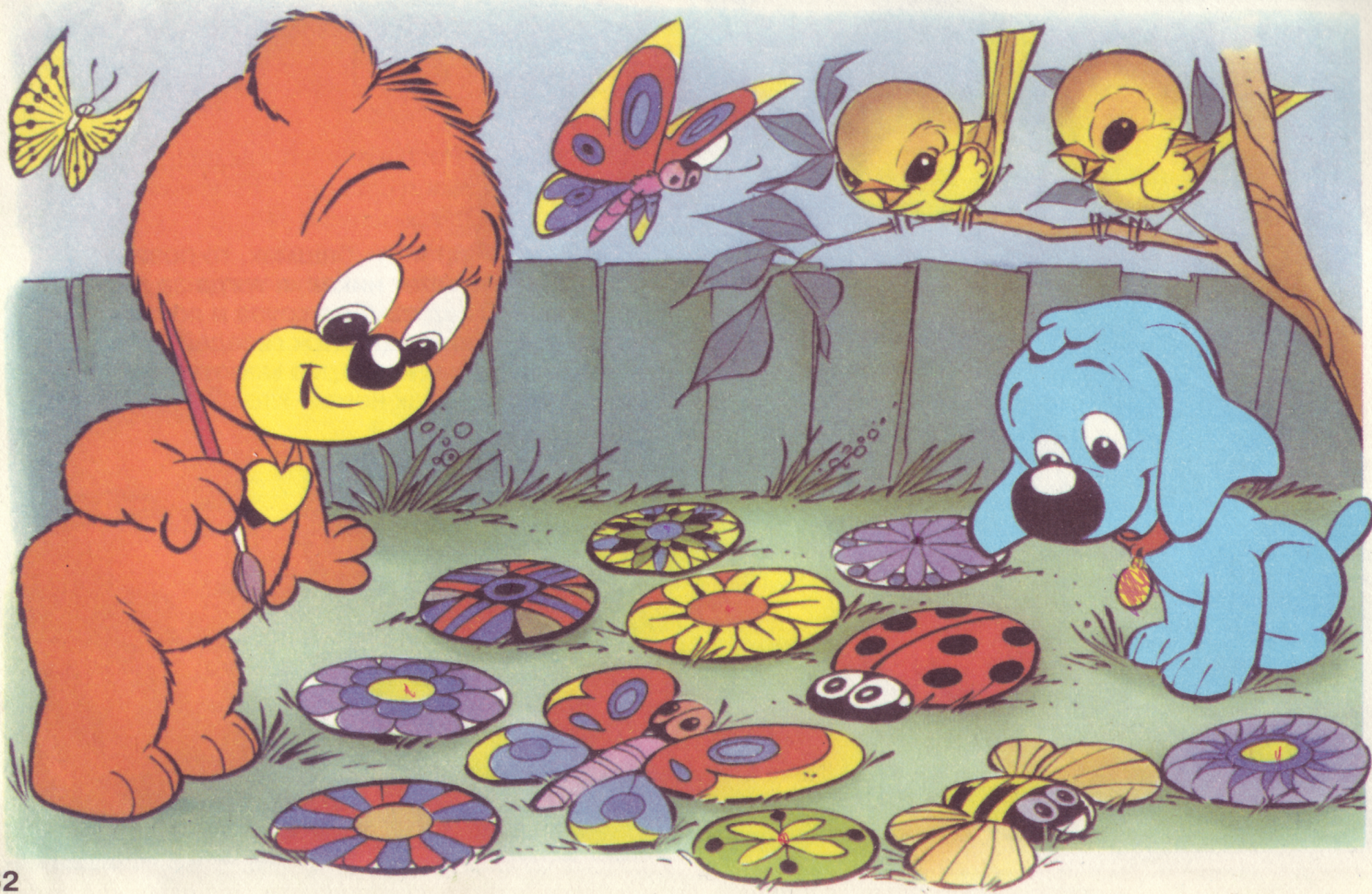 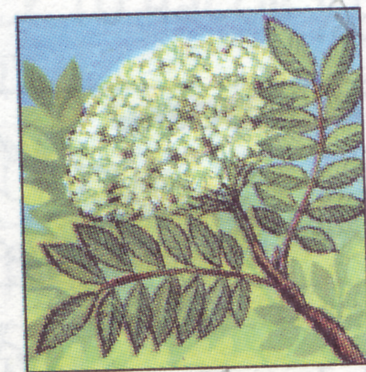 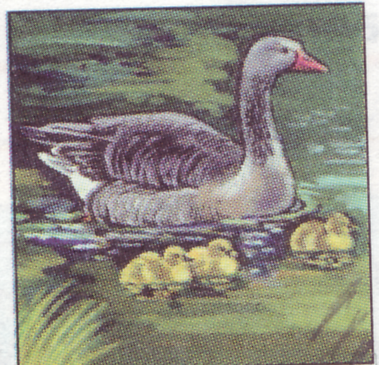 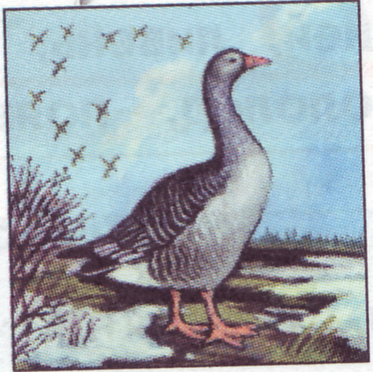 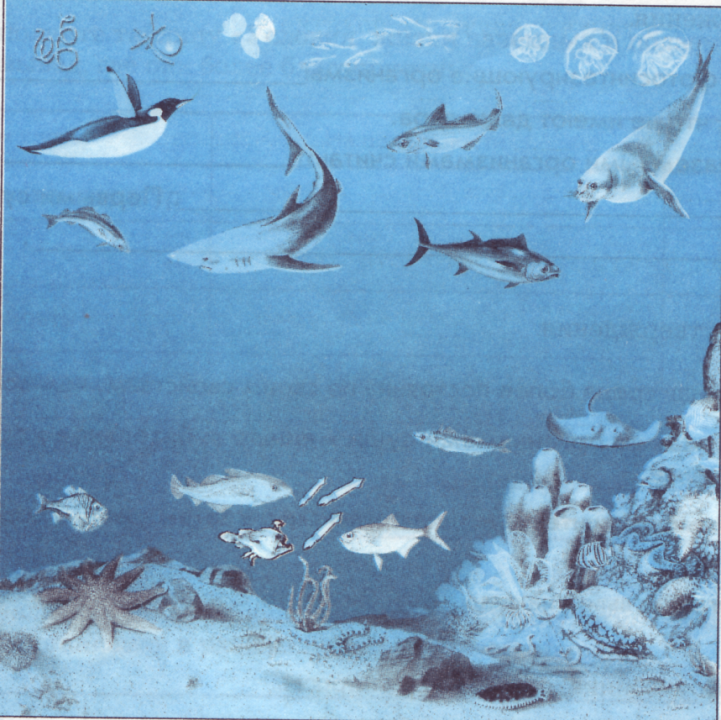 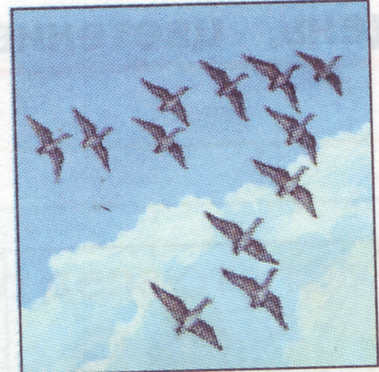 Способы задания
Указание    характеристических          свойств
Списком
А=   х/Р(х) ,   Р(х)- характеристическое   свойство
1; 2; 3; 4; 5; 6; 7
Действия над множествами
Пересечение множеств
Объединение множеств
Разность множеств
Подмножество
Применение теории множеств 
                                 при решении задач
1.Решение неравенств :       х 2– 3х – 10 > 0

2.Решение системы неравенств :       2х – 10 > 0 
                                               х + 4  < 0 
 3. Найдите область определения  функции  
                                                       У =
Предлагаемый курс по теме «Множества и мы» содержит как теоретический, так и практический материал. Рассматриваемая система упражнений рассчитана на овладение учащимися методами рассуждений , активизацию мыслительной деятельности, развитие математического языка, выработку творческого подхода к решению задач, установление связи теоретико-множественных понятий с окружающей действительностью.